Тема урока :
Ароматические угеводороды. 
Бензол
Цель обучения:
9.4.3.14 получение, свойства и применение бензола
Структура бензола
эмпирическая формула CH
            молекулярная масса 78 		
            молекулярная формула C6H6
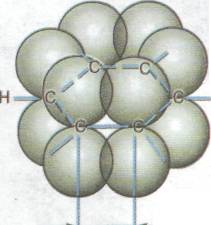 За счет негибридных 
р – электронных облаков в молекуле бензола перпендикулярно плоскости образования сигма - связей образуется единая 
    п- электронная система, состоящая из 6 р – электронов и общая для всех атомов углерода.
Ароматические углеводороды, или арены — это углеводороды, в молекулах которых имеется одно или несколько бензольных колец.
Общая формула СnН2n -6
НОМЕНКЛАТУРА и ИЗОМЕРИЯ
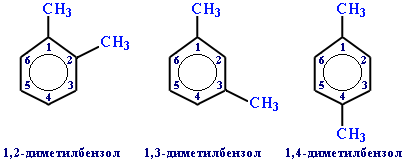 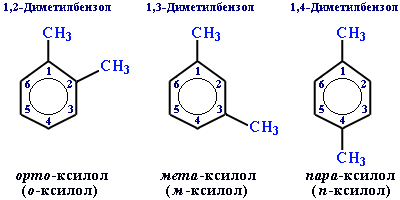 Бесцветная жидкость
Имеет характерный запах
Бензол
Ядовитое вещество
Легче воздуха
Не растворяется в воде
Горит
Ароматические
 углеводороды
Каменный 
уголь и 
нефть
Цикло-
алканы
Алканы
Ацетилен
Получение
Получение бензола из циклогексана
Николай Дмитриевич Зелинский
(1861-1953)
— русский и советский химик-органик, создатель научной школы, один из основоположников органического катализа и нефтехимии. Наиболее известен как создатель активированного угля, изобретатель первого эффективного противогаза (1915).
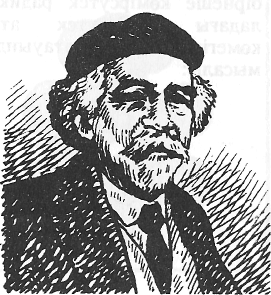 Химические свойства
1. при грении бензол выделяет очень много сажи
2. Бензол вступает в реакцию замещения  с бромом
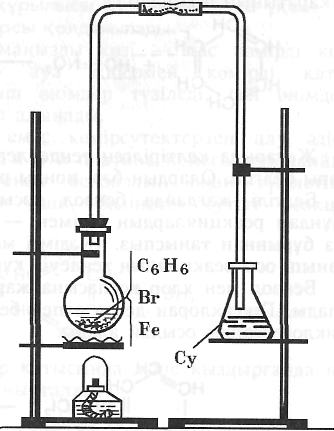 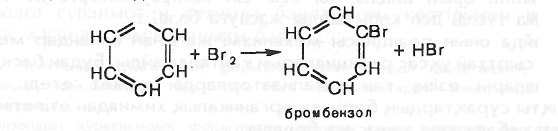 3. Бензол вступает в реакцию присоединения с водородом
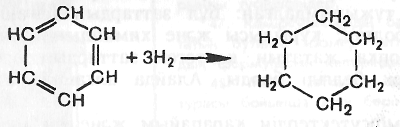 Бромирование бензола в лаборатории
4. Реакции замещения. Нитрирование
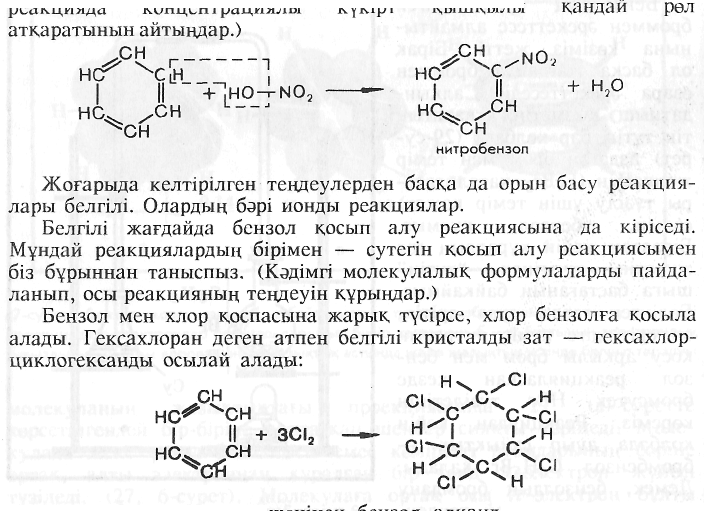 5. При реакции бензола с хлором на свету происходит присоединение хлора , что приводит к образованию гексахлорциклогексана
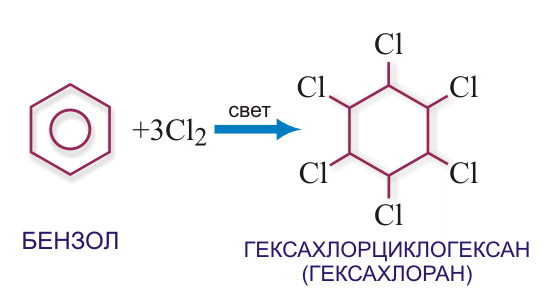 Применение
Домашнее задание
Изучи параграф 51 стр 238 по учебнику издательства Атамура
Выполни упражнения 4и5 из группы А 
 попробуй решить задачу 2 и группы В